Approach for Establishing a  World Class Test Laboratory Practice
“Or How to Do It Right The First Time”
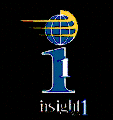 Insight 1, Inc.
The Elements of  a Test Laboratory  System
Document
Mgt & Control  System
Operational  & Management System Process Definitions
Process Maps/Diagrams
Frequently Missing
Procedures
Forms
Templates
Records
Business Operating Procedures
Sometimes Missing or 
Not Integrated Well
Quality Manual
Methods
Records
Quality Assurance, Controls & Metrology
Technical Procedures (SOPs & WI’s)
SOPs
WIs
Data
Results
Infrastructure and Equipment
STD Test
Methods
Standard Test Methods
Sound Testing Science and Technology
Phases for Developing a Laboratory Capability
Phase 1
Science
Methods/Standards
Infrastructure
Phase 2
Technical Procedures
Quality Manual
Quality Assurance/Control Methods
Phase 3
Enterprise Process Definitions
Business Operational Procedures
Business Systems
Train
Validate
Train
The  Process Cycle of Success
Develop
Implement
Validate/
Verify
Train
Operate
Monitor/
Measure/Audit
Improve